NIPWG VTC (2023)
Development update of S-125 Marine AtoN


Agenda Item 7.3.1
NIPWG VTC01 (2 March 2023) 13:00 - 16:00 (UTC+1, CET)
Working draft
S-125 Marine AtoN – version 0.0.3 (Oct. 22)
16th ARM Committee has undertaken a review and update
updated considering the discussion results of a joint workshop on S-100/200 development and portrayal in Norway
Resulting drafted product specification
https://nextcloud.iala-aism.org/index.php/s/DDgzrmxJB9GtpZ7
The components of S-125 Marine Aton PS
S-125 main document
S-125 feature catalogue
S-125 GML schema
S-125 Portrayal catalogue
Liaison note from IALA to IHO NIPWG
Working draft
Portrayal of Aton change
Display Aton change symbol as overlay or interleaving
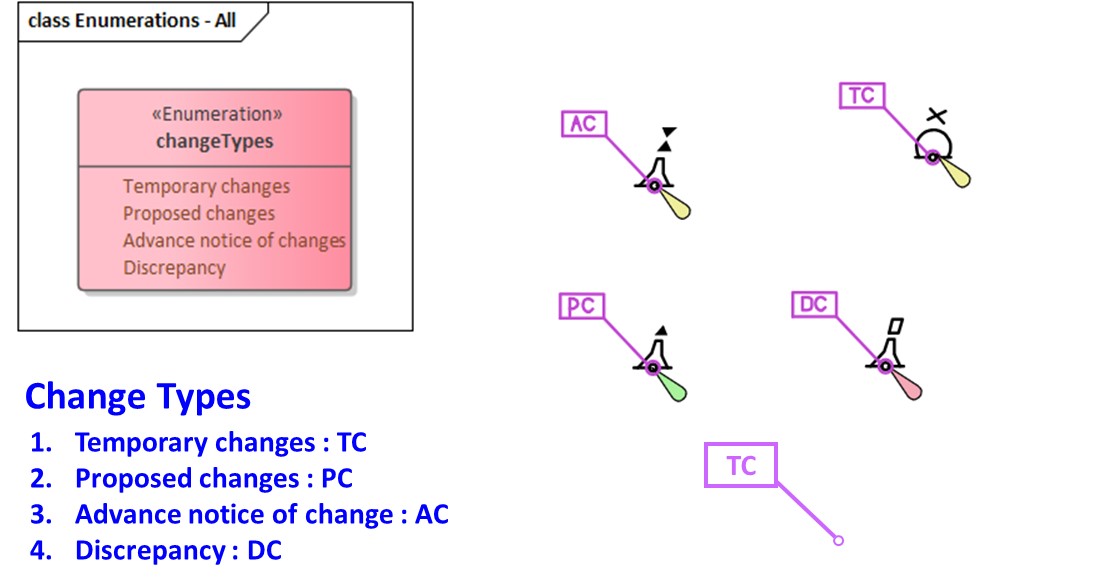 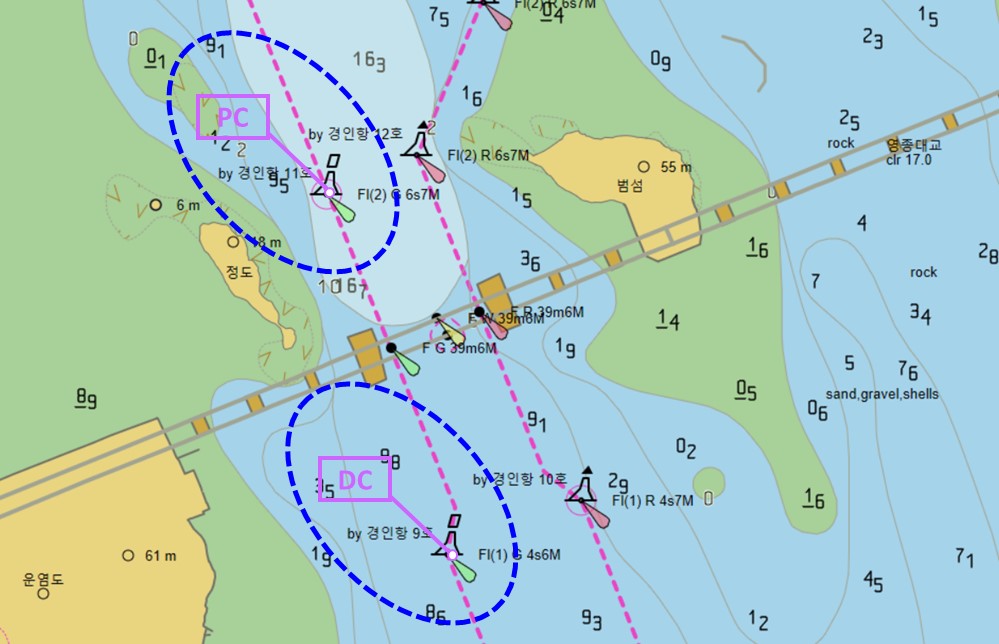 Demonstration project
Joint workshop on S-100/200 development and portrayal
Between IALA and IHO, September 2022
Recommended that the relevant WG and TG prepare presentations and demonstrations of S-125 data service
IHO-Singapore Lab project
MPA suggested KRISO to demonstrate the S-125 service at the Singapore water at the end of April. 
MPA, KRISO and NIPWG Chair agreed to conduct the sea trial on the S-124 NW and S-125 Marine Aton data service
Demonstration project
Major schedule
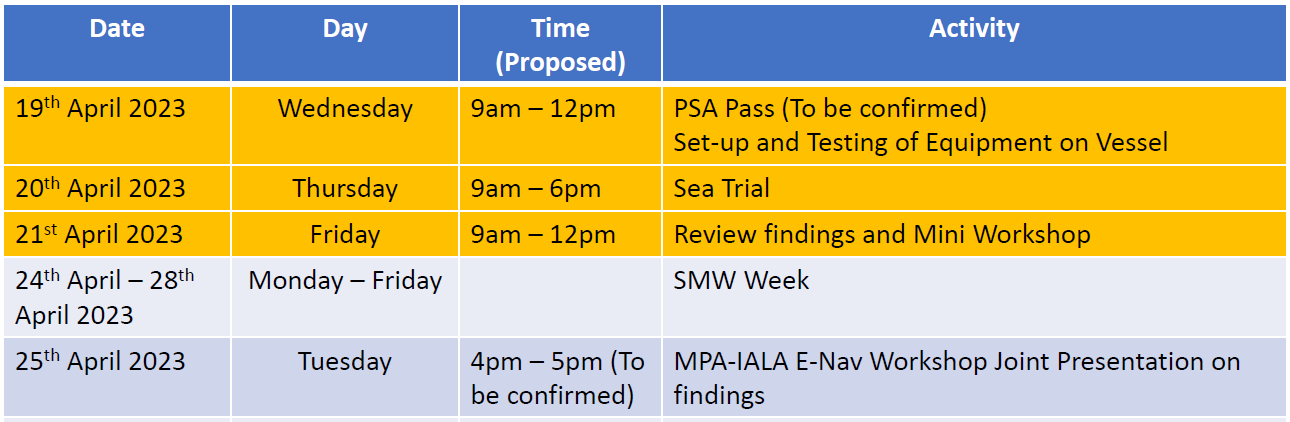 Demonstration project
Planned Sea Route
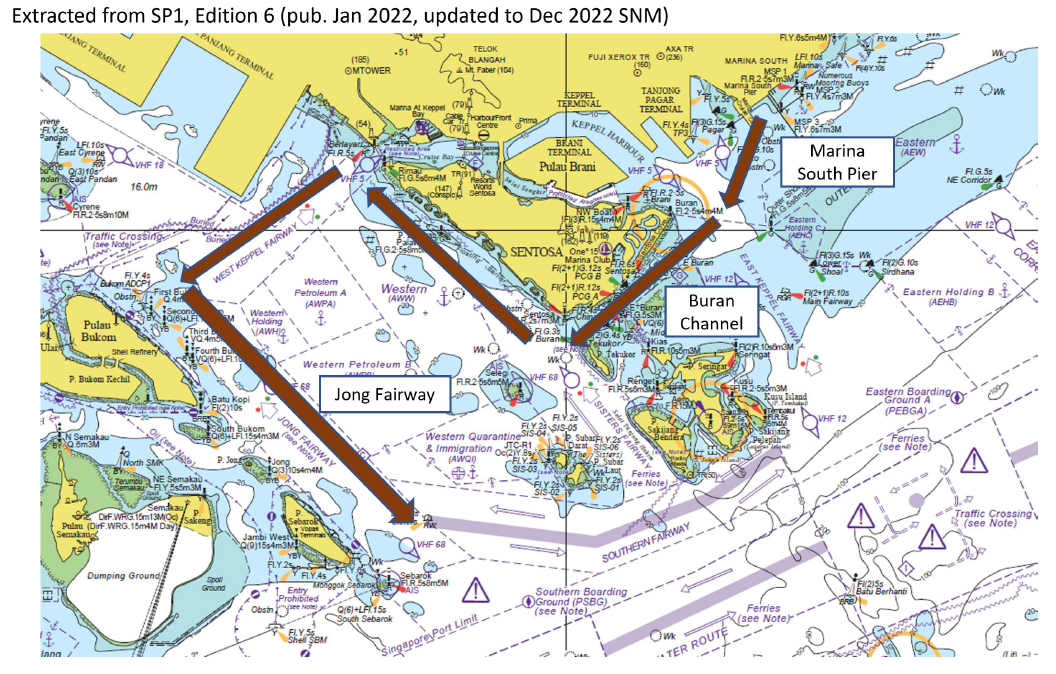 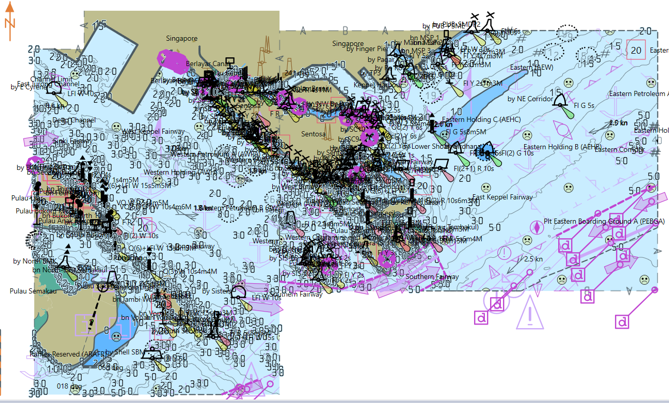 Demonstration project
S-125 related parts of service scenarios
Demonstration project
S-125 Data Model
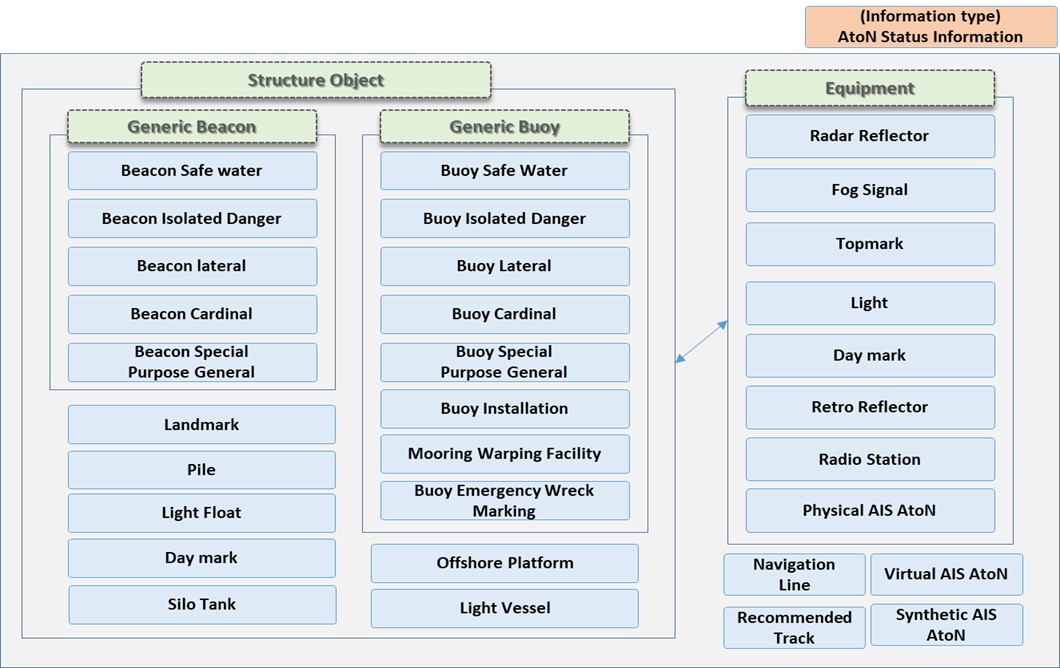 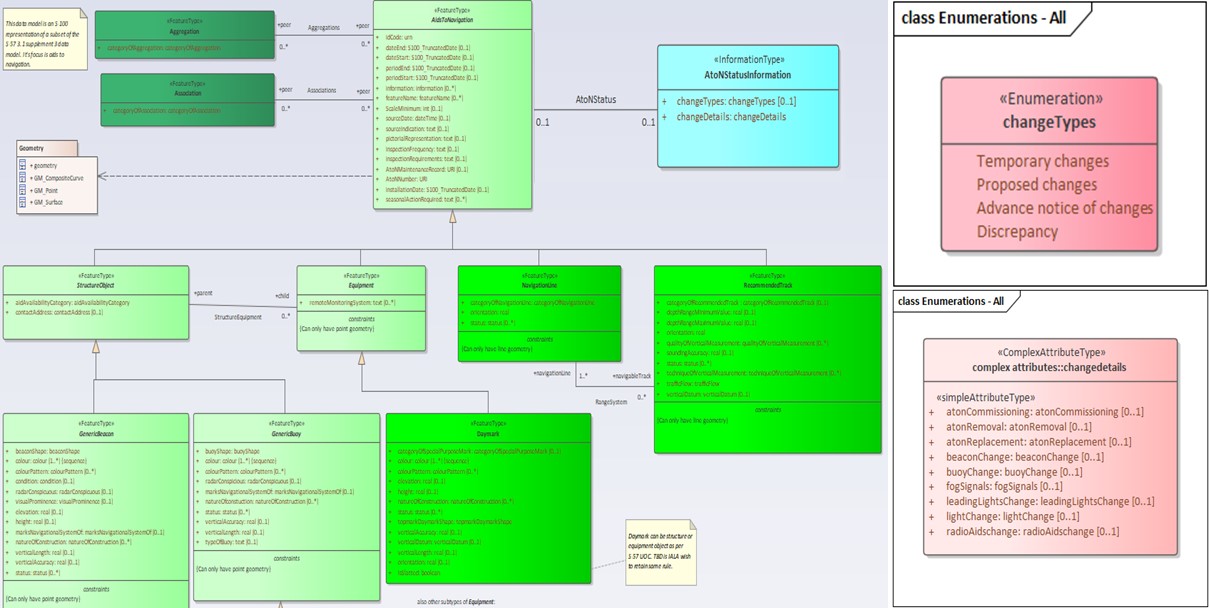 Demonstration project
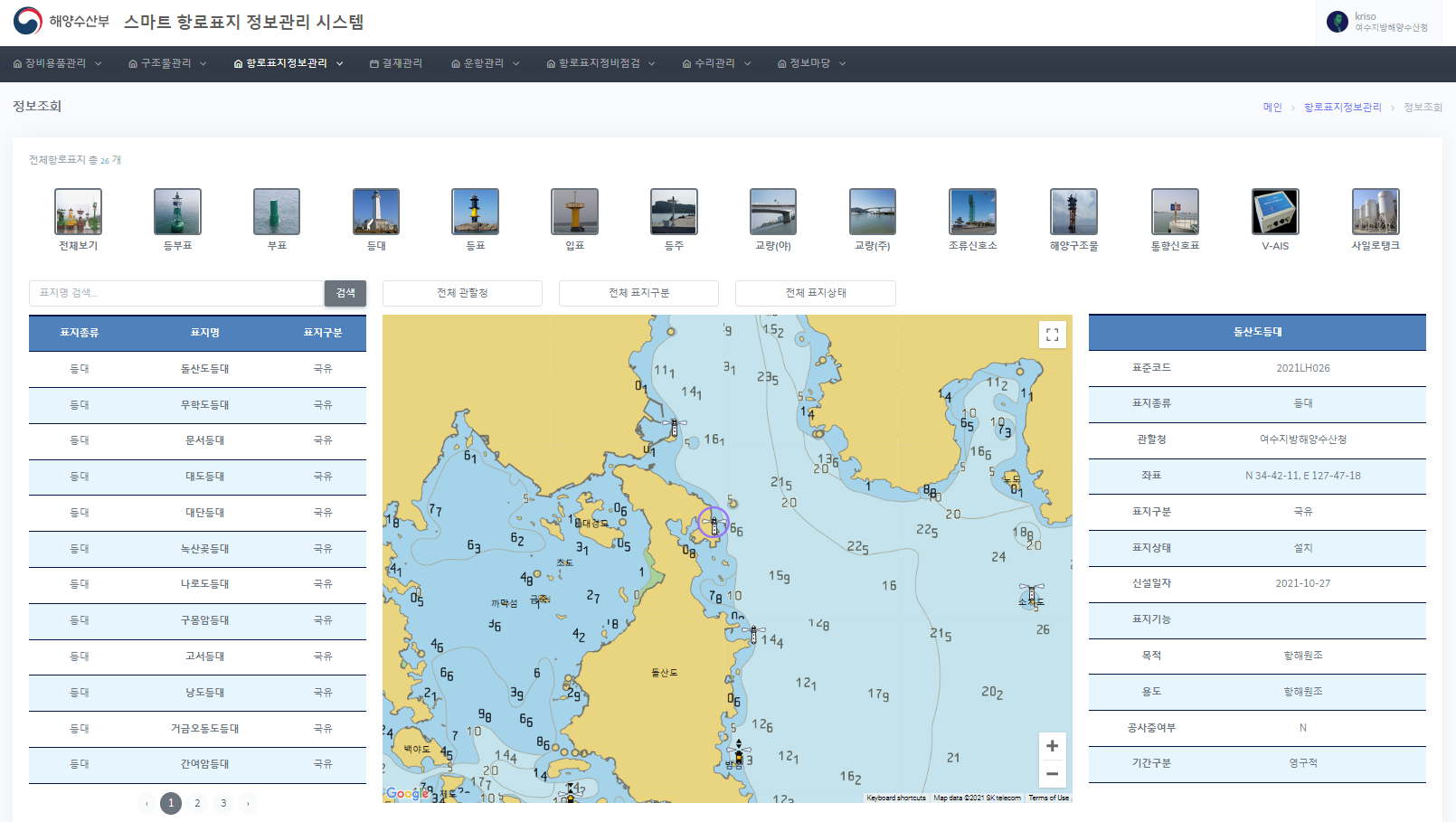 Aton information management system
S-100 testbed system
AtoN Information
Management System 
(Compatible with S-201)
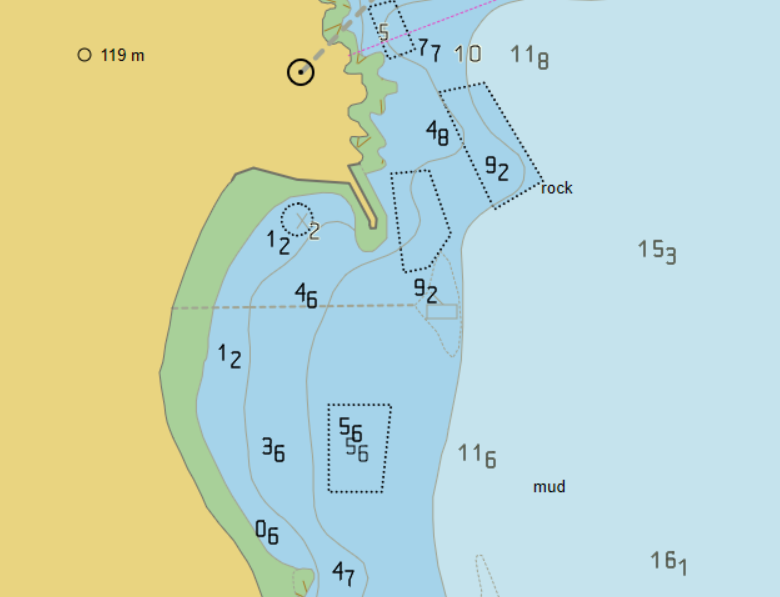 TC
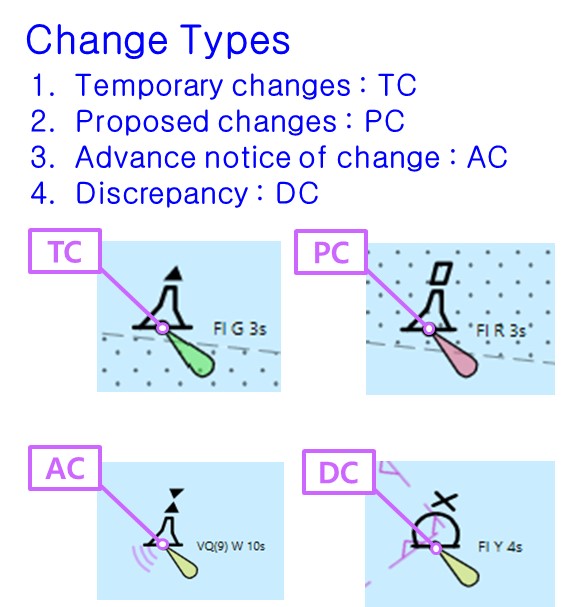 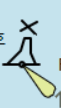 S-124/S-125 (AtoN info only)
Maritime Service
(RESTful API)
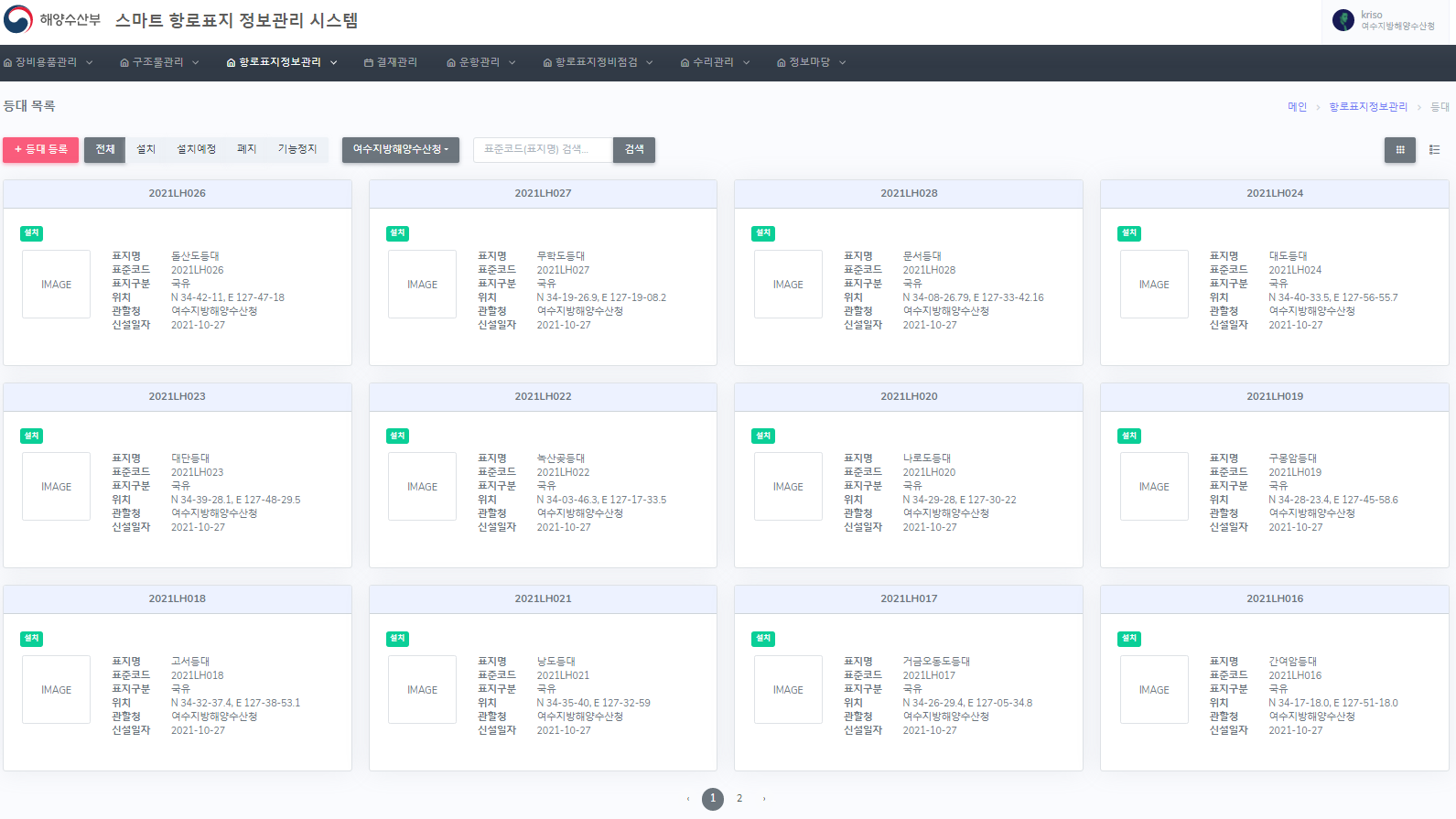 4/5G Network
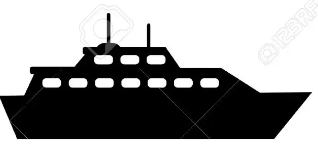 S-124 NW
dataset
S-125 AtoN
dataset
(Interoperability)
S-124
S-125
S-101
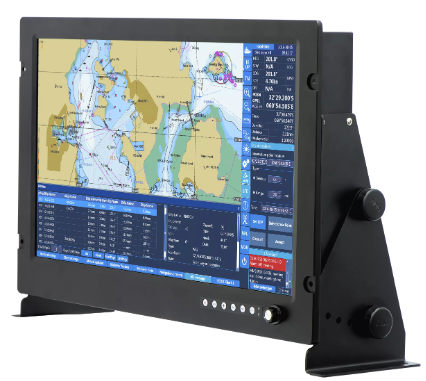 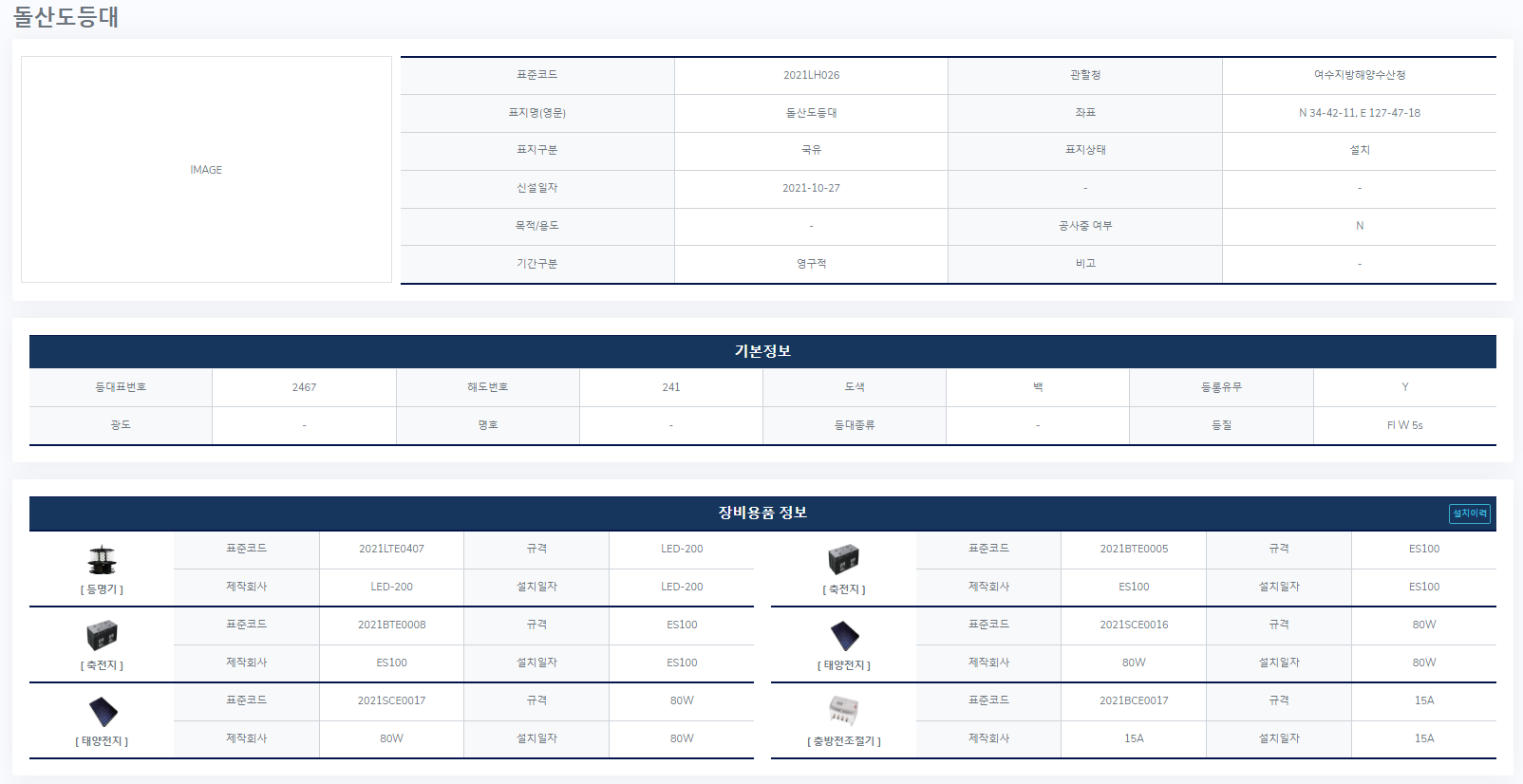 Demonstration project
Network diagram of S-124/S-125 Service Sea Trial
KT/SK/LG
Singapore Port
Daejeon
Korea
Marina
South
Pier
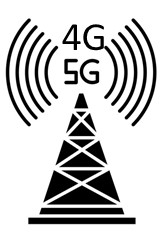 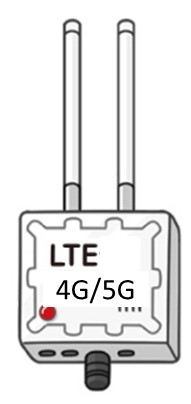 Wired connection
MPA Survey Ship
S-124 NW Data
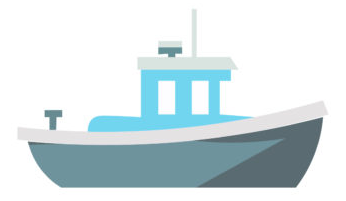 S-125 AtoN Status
Wireless
MPA
WI-FI
S-124 NW Data
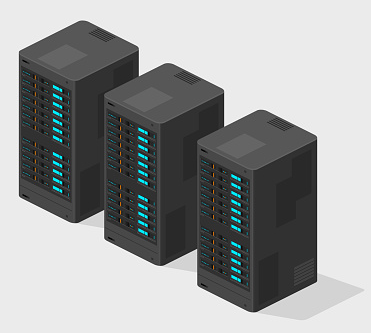 KRISO/Bluemap
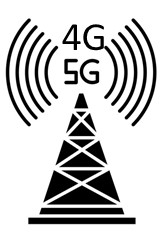 S-125 AtoN Status
GPS
Receiver
For S-100 ECDIS
(Nav System)
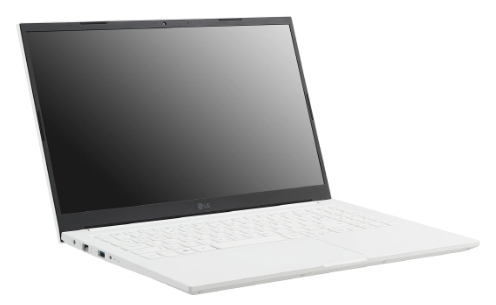 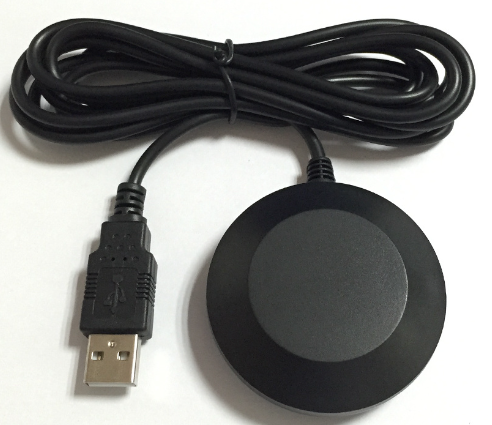 Laptop1
~
~
~
~
~
S-101 ENC
AtoN Information System
(Singapore AtoN Info for 
S-124/S-125 Service Demo)
S-124 NW Service
For S-100 ECDIS SW Developer
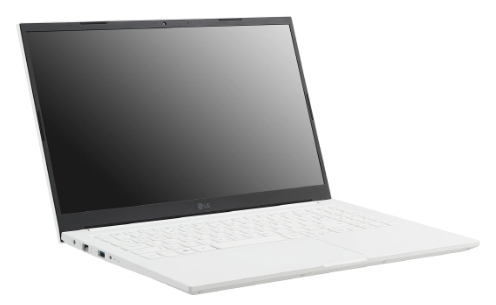 S-125 AtoN Service
Laptop2